A CD of this message will be available (free of charge) immediately following today's message
4:1-20
This message will be available via podcast later this week at calvaryokc.com
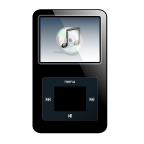 4:1-20
3 X 3 =
274
3 X 3 =
Tuesday
3 X 3 =
9
Tuesday – 274 =
9
4:1-20
4:1-20
Parables ~ para (with, alongside) + ballō (to throw)
Designed not to test intellectual knowledge but spiritual responsiveness
4:1-20
David Guzik ~ “A good teacher can illustrate by stating a truth, and then illustrat-ing the truth through a story or an analogy. But when Jesus used parables, He didn’t start by stating a truth. Instead, the parable was like a doorway. Jesus’ listeners stood at the
doorway and heard Him. If they were not interested, they stayed on the outside. But if they were interested, they could walk through the doorway, and think more about the truth behind the parable and what it meant to their life.”
4:1-20
4:1-20
KJV, waxed gross
G. Campbell Morgan ~ “There-fore Jesus used the parabolic method, not in order to blind them, but in order to make them look again; not in order to prevent them coming to forgiveness, but in order to lure them toward a new attention.”
4:1-20
4:1-20
1st understand ~ eidō
– comprehend intuitively
2nd understand ~ ginōskō
– comprehend by experience
4:1-20
“Law of Expositional Constancy”
4:1-20
4:1-20
Tribulation ~ thlipsis – from root meaning pressure
John 16:33 ~ These 						things I have spoken 				to you, that in Me 			you 	may have peace. 		In the world you will 	have tribulation; but be of good cheer, I have overcome the world.
4:1-20
4:1-20
Stumble ~ skandalizō – from the noun meaning a snare or a trap
Present tense; passive voice
4:1-20
4:1-20
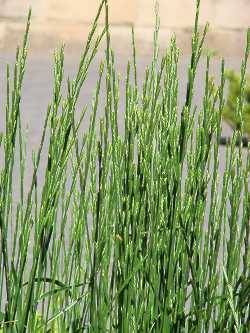 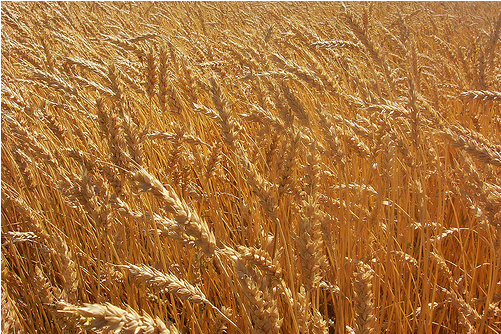 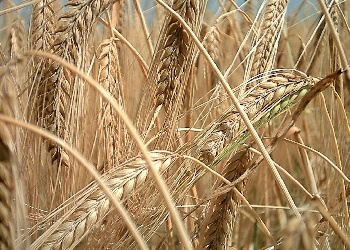 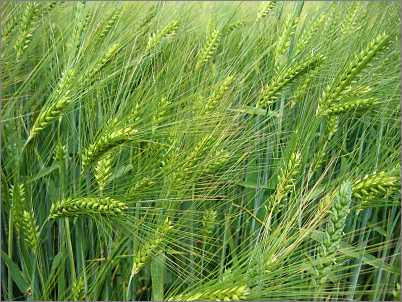 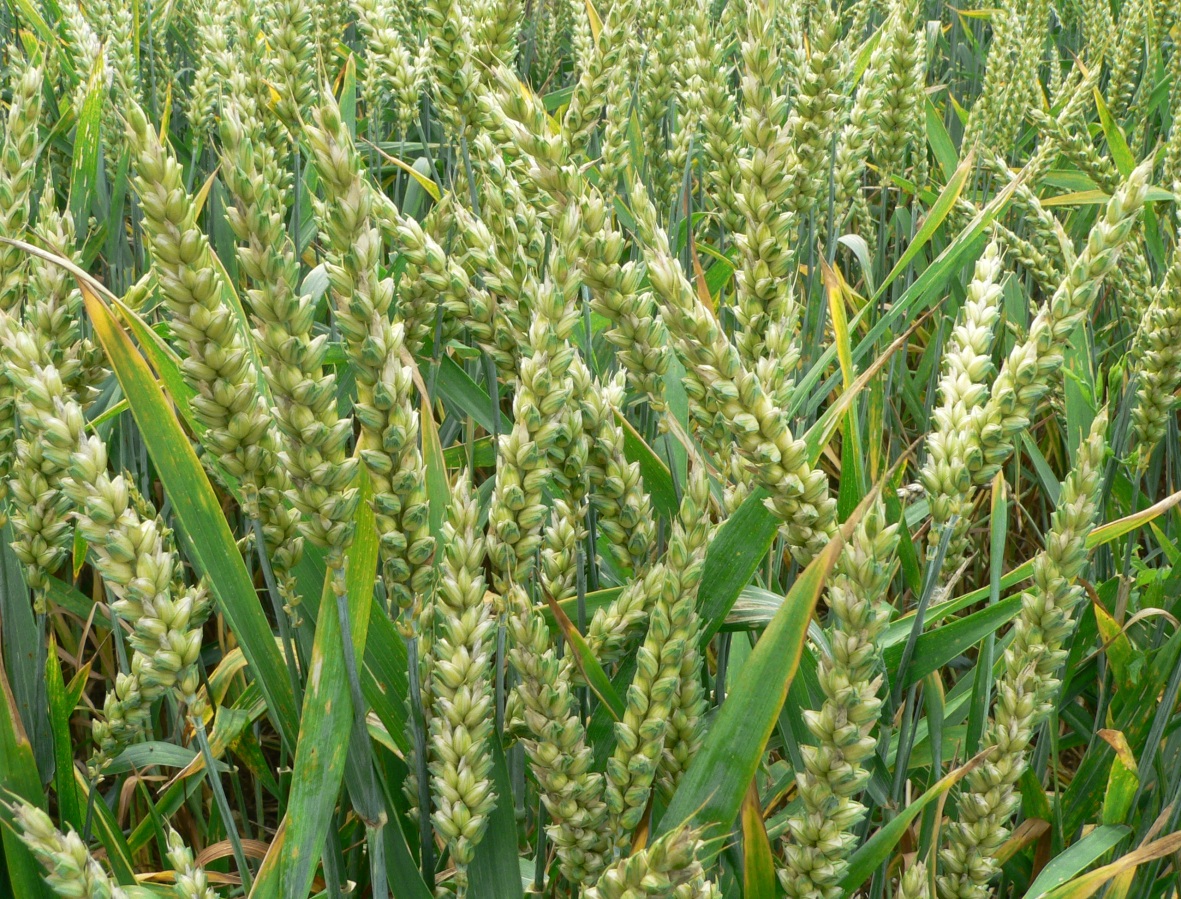 wheat
Barley
Darnel
4:1-20
4:1-20
Three things that rip us off
1. The devil (hard ground)
2. Flesh (stony)
3. World (thorny)
4:1-20